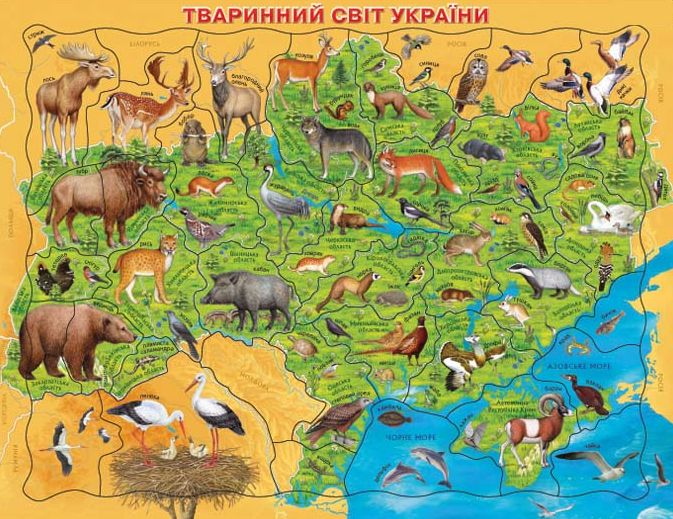 Тварини нашого краю
Історія формування. Тваринний світ України постійно змінювався впродовж історії розвитку Землі. Під впливом геологічних, кліматичних та інших чинників одні види зникали, інші з’являлися. Значні зміни у фауні України відбулися після льодовикової епохи. На зміну велетенським мамонтам, шерстистим носорогам, печерним ведмедям і левам, північним оленям, плямистим гієнам прийшли більш пристосовані до нових умов бики-тури, зубри, дикі коні-тарпани, дикі осли-кулани, сайгаки, сарни, росомахи, летючі білки та багато видів, які збереглися до наших днів. Подальші зміни природного середовища поступово наближали склад фауни до сучасного.

З розвитком людини зростав і її вплив на формування тваринного світу. Полювання, поширення скотарства і землеробства, вирубування лісів, розорювання степів спричинили знищення одних видів тварин, відступ інших на схід – у степи Передкавказзя та Прикаспію. Так, у ХVІ ст. з наших земель зникли кулани, у ХVІІ ст. – тури і зубри, у ХІХ ст. – росомахи і летючі білки, що водилися на Поліссі, тарпани й сайгаки, що жили в лісостепу і степу.
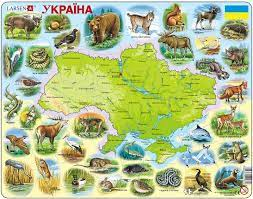 Нині тваринний світ України налічує понад 45 тис. видів. Серед них більш як 100 видів ссавців, понад 300 видів птахів, 20 видів плазунів, 17 видів земноводних, 240 видів риб і більш як 26 тис. видів безхребетних.

 

Найчисленнішими представниками фауни України є комахи (понад 20 тис. видів). Серед них – мухи, довгоносики, джмелі, оси, бджоли, хрущі, шовкопряди, короїди, комарі, метелики та ін. Багато комах є корисними: вони запилюють рослини, винищують гусінь, короїдів, тлю та інших шкідників, сприяють кругообігу речовин у ґрунті. Вони незамінні у біологічних методах боротьби із шкідниками. Деякі комахи, особливо мухи, комарі, мошка, москіти, переносять збудників хвороб людей і тварин.
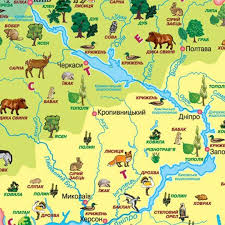 Поширення тварин. Різні види тваринного світу поширені по території України нерівномірно. Це викликано відмінностями умов життя в різних її частинах. До них належать особливості клімату, рельєфу, внутрішніх вод, ґрунту, рослинності, а також наявність інших представників фауни. Ці чинники взаємодіють між собою, забезпечуючи потреби тварин в житлі, їжі, захисті від негоди, хижаків тощо. Певні види поширені переважно там, де найкраще забезпечується їх існування. Такими природними комплексами в Україні є ліси, степи, гірські райони, болота, річки, заплави, моря, дельти, лимани, яким притаманний свій видовий склад тваринного світу.

 
Багато видів диких тварин поширено практично по всій території України. Майже в усіх великих природних комплексах України зустрічаються такі ссавці, як козуля, вовк, лисиця, заєць сірий, куниця, тхір звичайний, лісова та хатня миші, їжак звичайний, кутора водяна, кажани. Повсюдно поширеними птахами є галка, грак, ворона сіра, сорока, іволга, зозуля звичайна, зяблик, горобець, ластівка, строкатий дятел, синиці, пугач. Серед загальнопоширених плазунів – вуж звичайний, ящірка прудка. Для всіх районів України є звичними такі земноводні, як озерна жаба, ропухи звичайна і зелена, квакша, а також багато видів безхребетних, зокрема комах, молюсків і найпростіших.
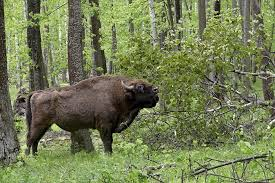 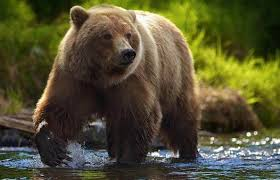 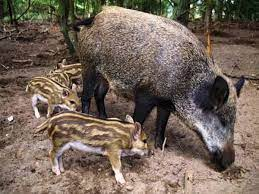 У лісах Полісся, Західної України та Карпат, окрім уже зазначених видів, водяться дика свиня, білка, борсук, кріт, зрідка трапляються олень благородний, рись, дикий кіт, донедавна зустрічався бурий ведмідь. Світ птахів представляють тетерук, рябчик, подекуди є глухар, лелека чорний. Із земноводних поширені тритони. Окрасою поліських лісів є лось. Там поширені також різні види фауни водойм, боліт і заплав – бобер, дика качка, чапля, слуква, лелека білий та ін. В Українських Карпатах зустрічаються властиві тільки цій території альпійська бурозубка, з птахів – сова довгохвоста, шишкар, дуже рідко – беркут, а також земноводні – тритони карпатський і альпійський, саламандра плямиста.
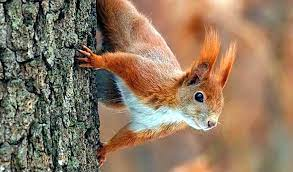 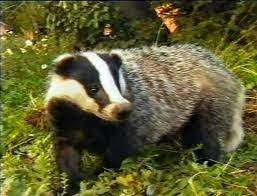 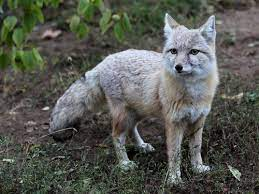 Тварини степів пристосовані до життя на відкритих просторах в умовах доволі посушливого клімату. Панівними там є гризуни: ховрах, бабак, тушканчик, дикий кролик. Водяться також степовий тхір, тхір-перев’язка, кам’яна куниця, лисиця-корсак, зрідка – хохуля. Серед різноманітних птахів – жайворонок, перепілка, вівсянка, сіра куріпка, колись поширені дрохва, стрепет, степовий журавель, степовий орел, канюк тепер зустрічаються зрідка. Типовими плазунами є степова гадюка і жовточеревий полоз. Серед комах характерні сарана, жужелиця, кузька та інші.
Лисиця-корсак
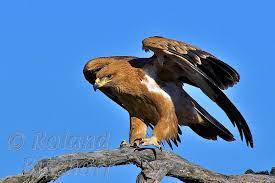 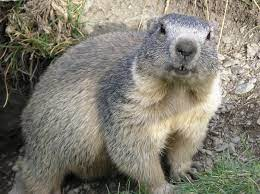 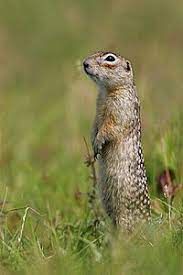 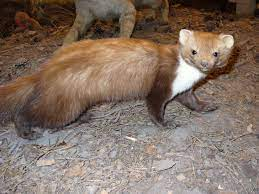 степовий орел
бабак
Кам'яна куниця
ховрак
Тваринний світ лісостепу поєднує лісові види (козуля, дика свиня, білка та ін.) і чимало представників степу. Там водяться хом’як, сліпак, сіра полівка, горлиця, сорокопуд та ін.

Найменшим звіром в Україні є миша мала бурозубка вагою лише 6 г.

Найбільшими літаючими птахами в Україні є дрофа звичайна, маса якої може досягати 16 кг, і гриф чорний масою до 12 кг і довжиною крил у розмаху до 2,5 м! Дрофа водиться у причорноморських степах, а гриф – у Кримських горах. Нині це рідкісні птахи, що перебуває під охороною. 

У Гірському Криму так само живе чимало лісових видів – олень благородний, козуля, свиня дика, борсук та ін. Водночас у кримській фауні є багато ендеміків та середземноморських видів. Це, зокрема, великі птахи – чорний гриф і сип білоголовий, плазуни – кримський гекон і леопардовий полоз, комахи – кримський богомол, східний восковик.
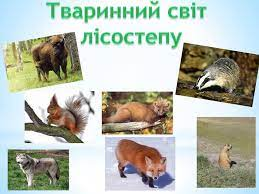 Надзвичайно різноманітний тваринний світ Азово-Чорноморського узбережжя, де поєднуються прибережна морська смуга і лимани із степовими ділянки, піщаними косами, заплавними луками та заболоченими дельтами великих річок. Особливо там багато птахів: чайки, баклани, мартини, норці, дикі качки, чаплі, плиски, бугаї, бекаси, кулики. У гирлах Дунаю, Дністра і Дніпра влаштовують свої гнізда лебідь-шипун, пелікан, сіра гуска.


Прісні та морські водойми відзначаються різноманітним видовим складом риб. У річках, озерах і ставках України водяться щука, карась, короп, лин, окунь, сом. У гірських річках Карпат є форель, а у Шацьких озерах – вугри. Цінні промислові риби поширені у водосховищах: судак, лящ, сазан, для очищення води розводять товстолобика і білого амура. У Чорному морі живуть три види дельфінів, з риб поширені скумбрія, ставрида, сардина, кефаль, кілька, чорноморський лосось, оселедець, морський коник. Серед молюсків є мідії, устриці, гребінці; серед ракоподібних – креветки, краби. Для Азовського моря характерні керченський оселедець, пузанок, камбала, тюлька, бичок.
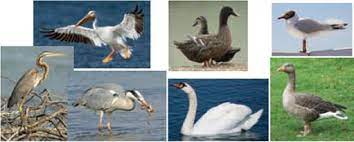 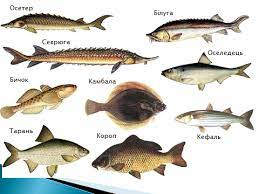 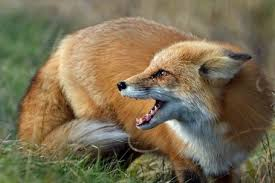 Найбільшою річковою рибою в світі є європейський сом, довжина якого може сягати 5 м, а маса – понад 400 кг! В Україні на Дністрі виловили 320-кілограмового хижака.


Тваринні ресурси. Тварини відіграють надзвичайно важливу роль у природі. Вони беруть участь у ґрунтоутворенні, розмноженні рослин, знищують шкідників рослин, очищують воду. Тварини мають також дуже велике значення у житті людини. Одомашнені види забезпечують її цінними продуктами харчування – м'ясом, яйцями, молоком, медом, сировину для окремих галузей промисловості (вовною, шкірами), використовуються як тяглова сила. Водночас людина продовжує використовувати ресурси дикої фауни, полюючи на звірів і птахів чи виловлюючи прісноводну та морську рибу. У певні сезони в Україні дозволяється полювання на диких качок, зайців, кабана, лисицю, козулю та ін.
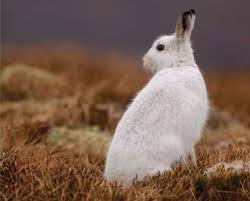 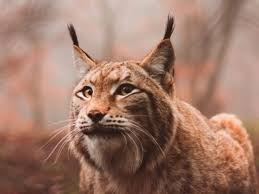 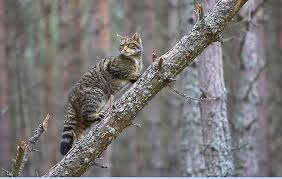 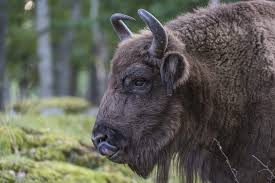 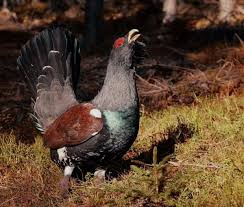 З метою збагачення природи і для власних потреб люди здійснюють штучну акліматизацію – розведення завезених з інших регіонів видів тварин на територіях, де вони раніше не водилися. На звірофермах України розводять таких акліматизованих хутрових звірів, як норка американська, песець, нутрія, сріблясто-чорна лисиця, єнотоподібний собака, кролик. У наших природних умовах живуть: на заплавах річок – ондатра (батьківщиною якої є Північна Америка), у Кримських горах – муфлон (привезений із Середземномор’я).

Охорона і відновлення тваринного світу. На жаль, вплив господарської діяльності людини здебільшого приносить шкоду дикій природі, спричиняючи зникнення багатьох видів тварин, кількісне скорочення популяцій і зменшення територій їх поширення. Інколи місця проживання диких тварин зведені до нечисленних плям у глухих відлюдних місцях, як наприклад поширення лелеки чорного в поліських лісах.
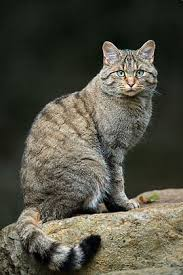 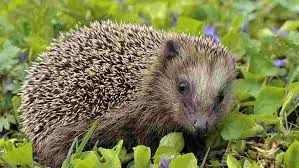 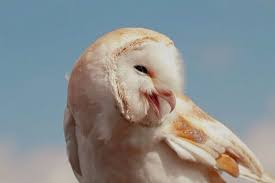 Катастрофічні наслідки непоміркованої господарської діяльності примусили людину шукати шляхи для виправлення ситуації. В Україні проводяться заходи щодо охорони та відновлення тваринного світу. Одним з них є реакліматизація – штучне повернення в певну місцевість виду, що раніше там існував. Так, в Україну з Білорусі заново завезено зубрів. Нині вони живуть на Поліссі, Поділлі та Карпатах. Лише у Волинській області їх стадо налічує понад 500 особин.

У 1993 р. в Україні прийнято Закон «Про тваринний світ», у якому однією з головних вимог щодо охорони і раціонального використання тварин є збереження природних умов їх існування. Понад 400 видів тварин занесено до Червоної книги України. Серед них: їжак вухатий, кажани, ховрах, зубр, кіт лісовий, рись звичайна, тхір степовий, тхір-перев’язка, землерийка, орел степовий, беркут, орлан-білохвіст, журавель сірий, лелека чорний, сапсан, змієїд, пугач, тритон гірський та ін.
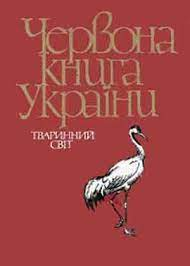 На жаль, список рідкісних і зникаючих тварин постійно поповнюється. Серед них опинилися навіть вовки. Їх на території нашої країни налічують не більше 2 тис. особин і за 10 років вони можуть бути всі знищені. Вовків занесено до міжнародної Червоної книги, але не внесено до Червоної книги України. На численні види тварин полювання обмежується або повністю заборонено. Багато тварин охороняється у заповідниках, заказниках, зоологічних парках.

У 2009 р. вийшло третє видання Червоної книги України. До нього занесено 542 види тварин. Кількість видів тварин у третьому порівняно з другим виданням збільшилась на 160 видів, а у другому порівняно з першим – на 297 видів.

 
Найбільшою твариною в Україні є зубр (бізон європейський), який досягає 2 м висоти і важить до 1 000 кг! Це дуже сильна тварина: якщо лісовий богатир розлючений, то легко валить дерева завтовшки 20 см, викорчовуючи їх з корінням, якщо ж його не тривожити, то він має спокійний і мирний характер.
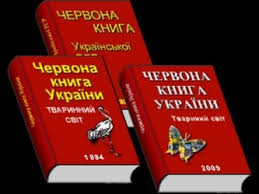 Тварини, що счезають
Ведмідь бурий
Назва латиною: Ursus arctos.

Ареал виду в Україні в минулому охоплював лісову і частково степову зони. Наразі природоохоронний статус цього виду в Червоній книзі – «зникаючий», чисельність бурих ведмедів не перевищує 300 особин. Близько двох сотень клишоногих живе в Закарпатській та Івано-Франківській областях, ще 50 – у Львівській, у Чернівецькій області залишилося ще близько 20 тварин цього виду.

Причини зменшення чисельності: інтенсивна експлуатація та омолодження лісів, велике рекреаційне навантаження на них, браконьєрський відстріл тварин.

Тварину занесено до Червоного списку МСОП, CITEС і як вид, що підлягає особливій охороні, до Бернської конвенції.
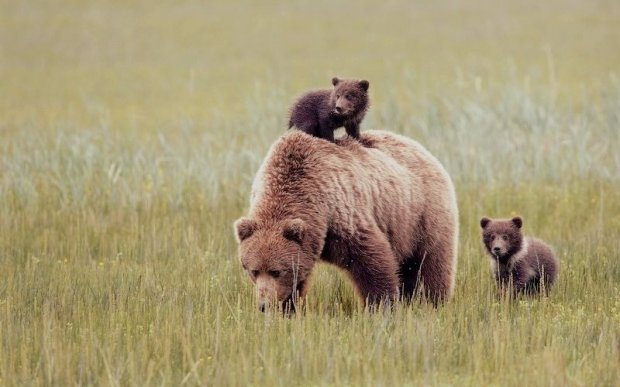 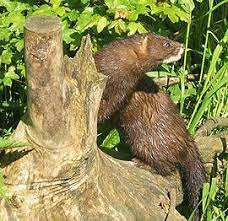 Норка європейська
Назва латиною: Mustela lutreola.

Ще один «напівзниклий» житель нашої держави. Орієнтовно, в Україні мешкає лише 200-300 особин європейської норки. У Житомирській області чисельність виду за останні 50 років скоротилася вчетверо. 1987 року в пониззі Дністра мешкало 60 норок, а у 2000 році – лише близько 10.

Причини зменшення чисельності: інтенсивні зміни водно-болотних угідь у процесі господарського та рекреаційного використання. Негативний вплив на популяцію європейського виду створює більш конкурентоспроможна американська норка.

Вид охороняють у Дунайському, Карпатському біосферних заповідниках, у Нижньодністровському національному природному парку і Канівському державному заповіднику.
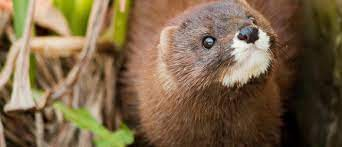 Їжак вухатий
Назва латиною: Hemiechinus auritus.

Імовірно, чисельність виду в Україні не перевищує кілька десятків особин, проте вона ніколи не була високою. За останні 20 років відомий лише один випадок контакту людини з цим їжаком: кілька років тому тварину бачили на околицях Луганська. Природоохоронний статус виду – «зникаючий».

Причини зменшення чисельності: деградація степових екосистем, засадження ділянок степу монокультурами сосни і поширення їжака білочеревого.

Тварину охороняли в Луганському та Українському степовому природному заповіднику, проте це не дозволило зберегти популяцію виду. Відновлення колишньої кількості вухатих їжаків можливе лише за умови розведення в неволі.
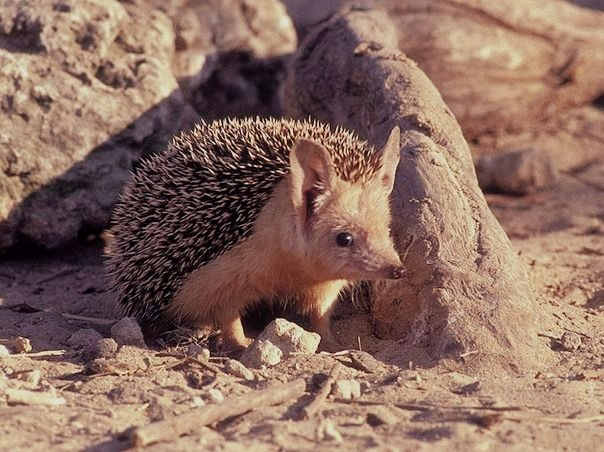 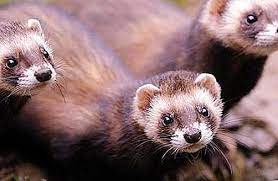 Тхір степовий

Назва латиною: Mustela eversmanni.

Вид занесено до Червоної книги з позначкою «зникаючий».

Раніше поширений по всій території Україні, тхір наразі майже вимер. П’ятдесят років тому на території нашої держави мешкало близько 30 тисяч особин. Зокрема, у Черкаській та Полтавській областях проживало по 12 особин на кожну тисячу гектарів, сьогодні – 0,1.

Причини зменшення чисельностi: землеробське освоєння залишків цілини і масове винищення ховрахів.

Тварину охороняють на території державних заповідників «Асканія-Нова», Дунайський, Луганський, Український степовий, Кримський, Чорноморський і в національних парках Азово-Сиваський та «Меотида».
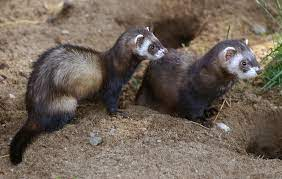 Хохуля руська
Назва латиною: Desmana moschata.

В Україні дніпровська популяція хохулі проіснувала до початку минулого століття, донська – до 1960-х років. З 1970-х хохулю регулярно помічають у верхній течії ріки Сейм на Сумщині, звідки вона завдяки міграції з сусідньої Курської області (Росія) розселилася вниз за течією майже на 200 кілометрів. Наразі сеймська популяція хохулі перебуває в пригніченому стані: за результатами обліків 2000-2002 років чисельність виду становить 300-500 особин. Це дозволяє віднести тварину до списку «зникаючих» видів.

Браконьєрство, знищення місць мешкання внаслідок діяльності людини і порушення гідрологічного режиму водойм через природні катаклізми – ось головні причини зменшення чисельності.

Популяцію тварини охороняють на території регіонального ландшафтного парку «Сеймський».
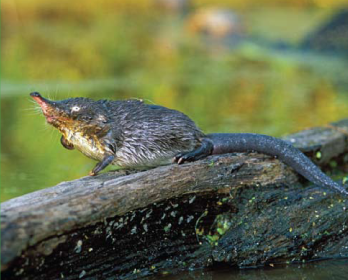 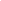 Полоз леопардовий

Ареал виду та його поширення в Україні: Ареал охоплює Балкани, Малу Азію, пд. Апеннінського п-ва та деякі о-ви Середземного моря. В Україні поширений на пд. березі Криму від Севастополя до Феодосії та в теплих місцевостях в межах Головного та Внутрішнього пасом Кримських гір, де простежений на висоті до 600–750 м н. р. м. Охоче заселяє руїни в межах населених пунктів.
Чисельність і причини її зміни: Зазвичай трапляються поодинокі особини. Локально щільність популяцій може досягати 2–9 екз./га. Чисельність багатьох популяцій стабільна, проте загалом у Криму має тенденцію до скорочення. Середземноморський релікт на пн. межі ареалу. Особливо вразливий через низьку плодючість.
Причини зміни чисельності: руйнування місць перебування при забудові і розорюванні приморських терас і гірських долин та браконьєрський промисел.
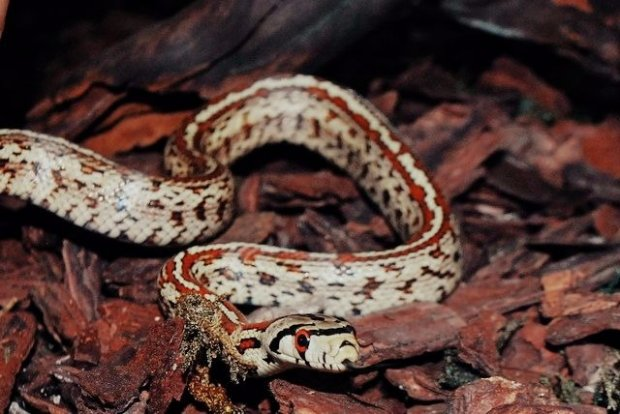 Режим збереження популяцій та заходи з охорони: 
Перебуває під особливою охороною Бернської конвенції.  Охороняється у ПЗ Ялтинському гірсько-лісовому, «Мис Мартьян», Кримському та Карадазькому. Для підтримання чисельності виду рекомендовано концентрацію в заповідниках змій, виловлених у найближчих населених пунктах. Для збереження гірських популяцій необхідне поліпшення охоронного режиму заказників «Байдарський» і «Мис Айя» та заповідання масиву ялівцевого лісу у Кизилташській гірській котловині. Бажаним є створення в Україні розплідника для полозів.
Господарське та комерційне значення: Через нечисленність господарського значення не має. Має значну комерційну цінність і цілеспрямовано виловлюється.
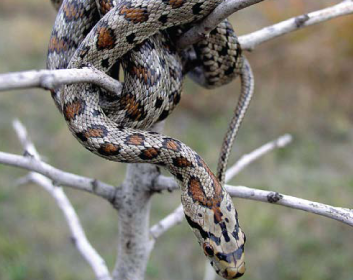 Рись звичайна

Ареал виду та його поширення в Україні: Охоплює Карпати, Скандинавський п-ів, Сх. Європейської рівнини, Сибір і Далекий Схід. В Україні номінативна форма поширена на території Полісся — окремі р-ни Волинської, Житомирської, Київської, Рівненської, Чернігівської обл. Територія Українського Полісся фактично являє собою найбільш пд. периферію рівнинної популяції рисі в Європі. Карпатська трапляється на території Львівської, Закарпатської, Івано-Франківської, Чернівецької обл. До XIX ст. вид був поширений в Карпатах, Поліссі, Лісостепу і Степу.
Чисельність і причини її зміни: Наразі в Карпатах чисельність оцінюється в 350–400 особин. На території Полісся — до 80–90 особин.
Причини зміни чисельності: деградація місць існування, фрагментація ареалу, збіднення кормової бази та браконьєрський відстріл.
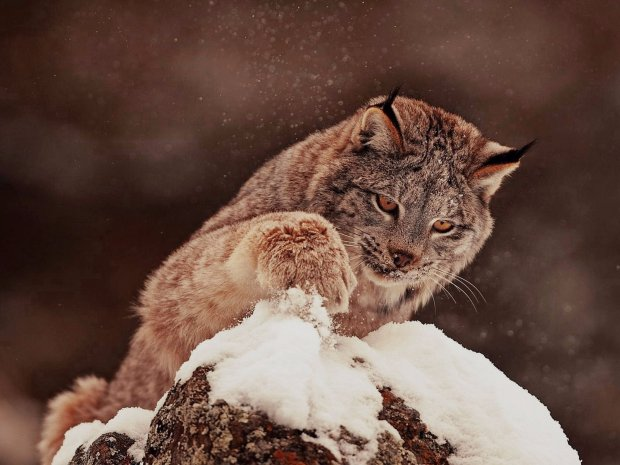 Особливості біології та наукове значення: Біотопи: широколистяні, мішані та шпилькові ліси, часто з підліском. На території Полісся індивідуальні території рисі нерідко частково приурочені до болотяних ділянок. В гірських районах для виду характерні сезонні вертикальні переміщення. В раціоні рисі основними компонентами є косуля, заєць-русак, мишоподібні гризуни, птахи. Спосіб життя переважно присмерековий та нічний. Народження кошенят припадає на травень. У виводку зазвичай двоє–троє кошенят. Для виду характерна виражена антропофобність.
Режим збереження популяцій та заходи з охорони :Вид занесений до ІІ видання ЧКУ (1994), Червоного списку МСОП, CITES, і як вид, що підлягає охороні, до Бернської конвенції. Ефективні заходи охорони: збереження і заповідання первісного середовища існування виду, екопросвітницька робота з населенням та нівелювання чиннику непокою, підвищення чисельності видів-жертв, боротьба з браконьєрством.
Розмноження та розведення у спеціально створених умовах: Наразі факти розмноження в зоопарках України невідомі. В зоопарках Європи розмножується.
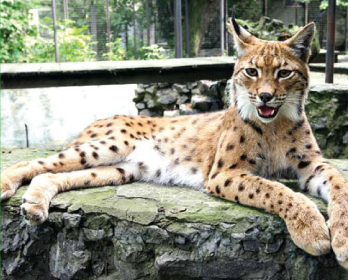 Сипуха звичайна

Сова середнього розміру зі стрункою будовою тіла і довгими ногами. Оперення дуже м'яке, пушисте. Верхня частина тіла зазвичай вохристо-руда, з поперечними сірими плямами і численними дрібними темними смугами і крапками. 
Самці і самки зовні мало відрізняються один від одного — самки, як правило, виглядають злегка темнішими за самців.
Молоді птахи від дорослих або не відрізняються, або виглядають більш строкатими.
Найчастіше сипухи видають різні звуки в період розмноження — в цей час вони хрипко або верескливо кричать. Поза сезоном розмноження птахи зазвичай мовчазні. Крім голосових звуків, сипухи іноді клацають дзьобом, язиком або демонстративно хлопають крильми.
В Україні сипуха зареєстрована на гніздуванні в західних i центральних, областях, а також у північній частині Одеської області; у негнiздовий період під час кочівель може з'являтися у східних (Харківська) i південних (Херсонська) областях. Ареал охоплює Європу (крім Північно-Східної), Південну Азію, Північну та Південну Америку, Африку, Австралію.
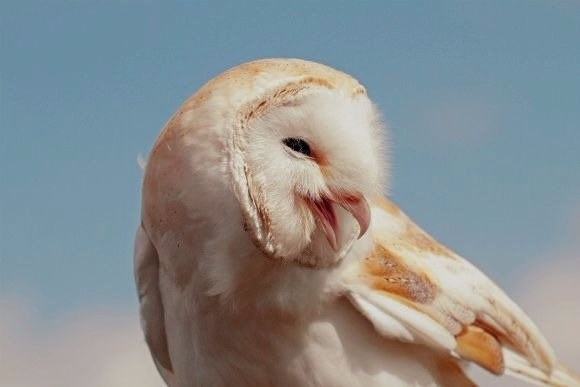 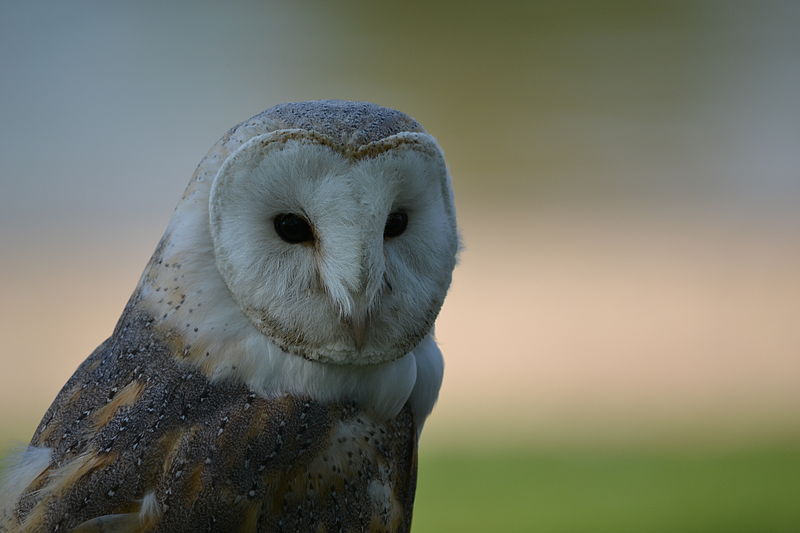 Полюбляє гніздитися в населених пунктах у кам`яних і дерев`яних будівлях (зокрема, церквах), які залишили або мало відвідують люди, а також у дуплах старих дерев. У Карпатах піднімається в гори долинами річок до висоти 300 - 400 м над рівнем моря.
У західній частині гніздового ареалу чисельність повсюдно низька, вона і далі знижується; у східній частині - вид знаходиться під загрозою зникнення, в більшості місць вже не гніздиться.
Гніздяться сипухи одиночними парами або невеликими групами, іноді недалеко від других сов, таких як сова сіра. Гнізда як такого не будують, але місце, в якому гніздяться птахи, повинно бути закритим і темним. Сипухи — як правило, активні в темну пору доби. Вони ведуть одиночний спосіб життя, однак в місцях скупчення дичини можуть зустрічатися і невеликими групами. Сплять вдень, на одинці або разом з іншими птахами. Зір у сипух дуже добре розвинений як в темноті, так і при денному світлі.
Основу раціону сипух складають різноманітні мишоподібні гризуни — полівки, пацюки, хом'яки, піщанки і т. п. При необхідності ловить летючих мишей, рептилій, жаб і безхребетних.
Заходи з охорони даного виду не здійснювалися. Однак для збільшення популяції потрібно виявити і взяти під охорону місця гніздування сипухи та з`ясувати її чисельність.
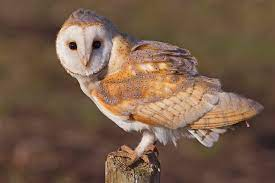 Жолудниця європейська

 1970-х років площа займаного ними ареалу скоротилася майже у 2 рази. Вид вважається вимерлим в Словаччині та Хорватії. У Румунії він був останній раз зафіксований у 1988 році. Тварина має охоронний статус виду, близького до загрозливого стану.
Ареал проживання спочатку простягався від Португалії на заході до Уралу на сході й Північної Африки на півдні. Зараз він має фрагментарний характер. Жолудниці відсутні на території Великобританії та Ісландії.
Тварини населяють листяні й змішані ліси, а також різні ландшафти з деревною рослинністю. Найчастіше вони селяться в садах і на присадибних ділянках з плодовими деревами.
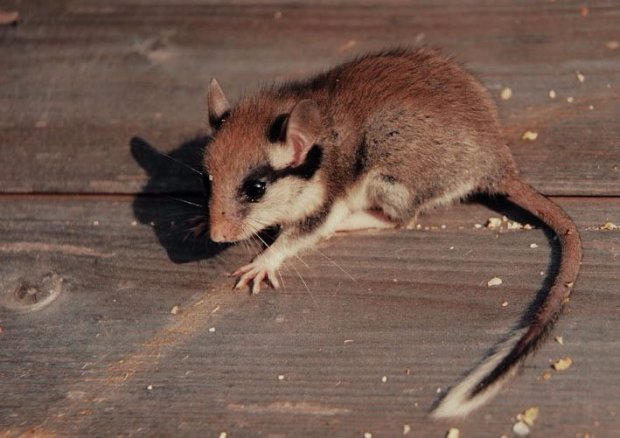 Гризуни ведуть нічний спосіб життя. Вдень вони відпочивають у своїх укриттях, а ввечері виходять на пошуки їжі приблизно за 20-30 хвилин після заходу сонця, а повертаються додому за півгодини до світанку.
У холодну пору року звірята впадають в зимову сплячку, яка може тривати від 5 до 7 місяців. В цей період вони існують завдяки запасам жиру, зроблених влітку та восени. З метою економії енергії вони згортаються в кульку.
При спілкуванні між собою тварини покладаються головним чином на нюх, також видають звукові сигнали. Вони добре бачать і чують. Завдяки розвиненому зору та слуху їм вдається добре орієнтуватися в просторі.
Садова соня всеїдна, але в її раціоні переважає їжа тваринного походження. Вона охоче поїдає пташині яйця, равликів, комах і їх личинок. Іноді з'їдаються дрібні ссавці та гризуни.
Жолудниці європейські можуть робити запаси їжі у своїх гніздах. За нестачі корму і в негоду вони впадають в літню сплячку, яка триває кілька днів. На відміну від білок ці гризуни часто шукають їжу на поверхні ґрунту.
Середня тривалість життя садових сонь близько 5 років.
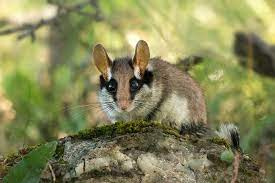 Кіт лісовий

Лісовий кіт – справжній витривалий мисливець, який вполює здобич і витримає люті морози. Також він відрізняється від свійського кота більшими розмірами (довжина тіла до 90 см) і відносно коротким хвостом.

Лісовий кіт водиться у лісах Карпат, Вінницької, Кіровоградської та Одеської області.

Популяція котів зменшується кожного року (зараз в Україні їх 400–500 особин) і все через масову вирубку листяних лісів, зокрема, дібров. Також тварини часто гинуть під час полювання та у браконьєрських пастках.
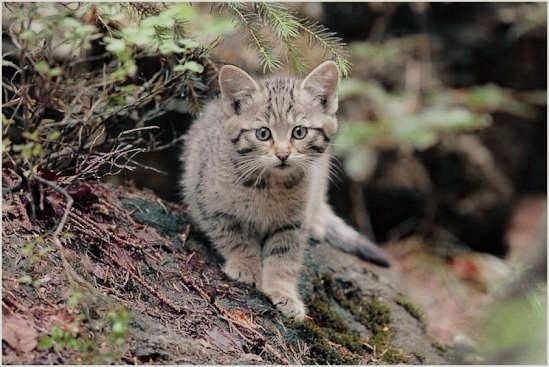 Зубр європейський
Історичний ареал виду від Піренеїв для Зх. Сибіру, Англія і пд. Скандинавія. В Україні на початок 1990-х рр. утримувалися 10 популяцій у Волинський, Київській, Чернігівській, Сумській, Львівській, Івано-Франківській, Чернівецькій та Вінницькій обл. Зараз зубр зберігся скрізь, крім Чернігівської обл.
Чисельність і причини її зміни: Вид, чисельність якого в усіх країнах крім України, росте рік від року. З 1965 по 1967 рр. в Україну було завезено 41 особина. Максимальна чисельність в 1990 р. — 685 голів. На 2008 р. поголів’я зменшилося більш ніж в три рази і зараз становить менше 200 зубрів.
Причини зміни чисельності: браконьєрство і недбале ведення мисливського гос подарства.
Режим збереження популяцій та заходи з охорони: Вид занесений до І і ІІ видань ЧКУ (1980, 1994), до ІІІ додатку до Бернської конвенції. Охороняється в мисливських господарствах. Потребує спеціальної охорони, а також наукової програми відтворення, яка передбачала би поповнення українських популяцій.
Розмноження та розведення у спеціально створених умовах: Розмножується добре. Практично все сучасне поголів’я походить від тварин, яких розводять в неволі з 1929 р. Традиційно мисливський вид.
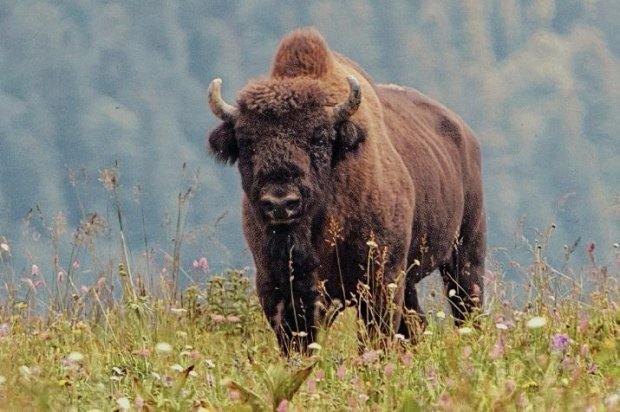 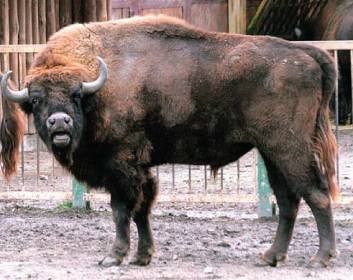 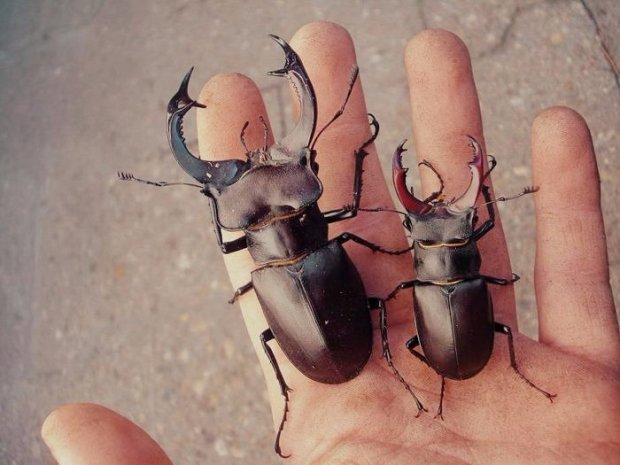 Жук-олень
В Україні вид поширений майже на всій території, крім пд.-сх. областей.
Чисельність і причини її зміни: Зустрічається рідко, але локально у великій кількості. Зменшення кількості жука пов’язане з прийнятою методикою лісогосподарювання, за якою багато дерев не доживають свого природнього віку. Молоді посадки дерев не придатні для харчування та розмноження виду.
Особливості біології та наукове значення: П’яти- або шестирічна генерація. Відкладають яйця в дупла, старі пні, стовбури, що впали, головним чином на дубі, іноді інших породах (бук, липа, верба, ясен, тополя, сосна, плодові). Сапрофітофаг, живиться соком, що витікає з дерев. Личинки розвиваються в гнилій деревині. Стаціями цього виду є старі широколистяні ліси різних типів, але частіше дубові.
Режим збереження популяцій та заходи з охорони: Занесений до Червоних книг Бєларусі, Литви, Латвії. Знаходиться під охороною в Болгарії, Польщі, Німеччині, Чехії, Словаччині, Франції, Швейцарії.
Розмноження та розведення у спеціально створених умовах: Цілком можливе, але через дуже довгий (в природних умовах до 5–6 років) розвиток в личинковій стадії є дуже кропіткою та дорогою справою.
Господарське та комерційне значення: Відомостей немає.
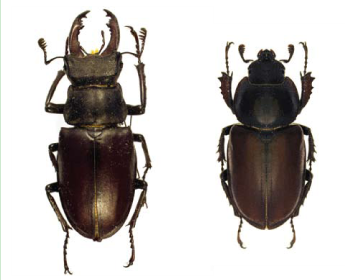 Вухань австрійський
В Україні проходить межа ареалу, поширення обмежене переважно зх. і приморськими областями.
Чисельність і причини її зміни: Вкрай низька, відомо лише близько 50–70 знахідок, як літніх, так і зимових, які становлять до 1% усіх облікованих кажанів. Загальний розмір популяції оцінено у кілька тисяч особин.
Причини зміни чисельності: скорочення площі старих лісів, знищення дуплистих дерев, непокоєння у сховищах.
Особливості біології та наукове значення: Типовим біотопом є широколистяні ліси і печерні регіони Карпат, Поділля, Криму. Схильний до синантропії, тяжіє до людських осель, парків і садів. Осілий. Оселяється в дуплах дерев і тріщинах скельних відслонень, у суворі зими часто зустрічається в печерах і каменоломнях. 
Режим збереження популяцій та заходи з охорони: Знаходиться під охороною в заповідниках Карпатського регіону, Розточчя, Поділля і Криму. Умовою ефективної охорони є створення великих заповідних масивів у зоні широколистяних лісів Карпат і Поділля, охорона підземних місцезнаходжень.
Розмноження та розведення у спеціально створених умовах: Утримувати в неволі нескладно, проте для розмноження виду найкращим є охорона природних місцезнаходжень материнських колоній.
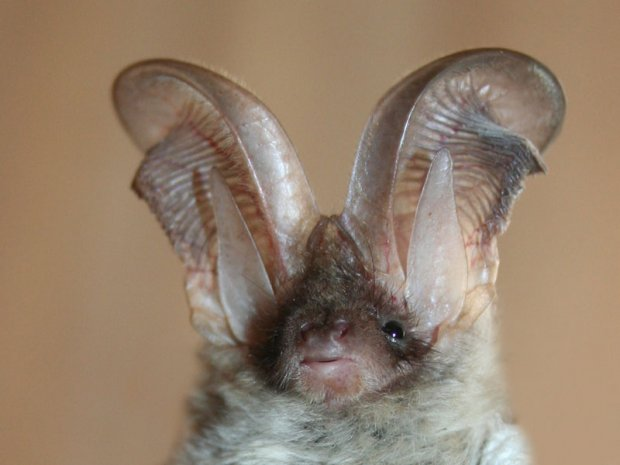 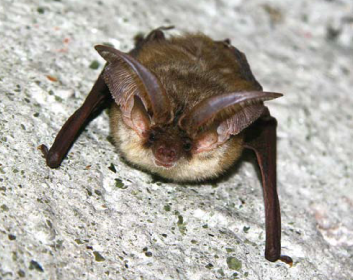 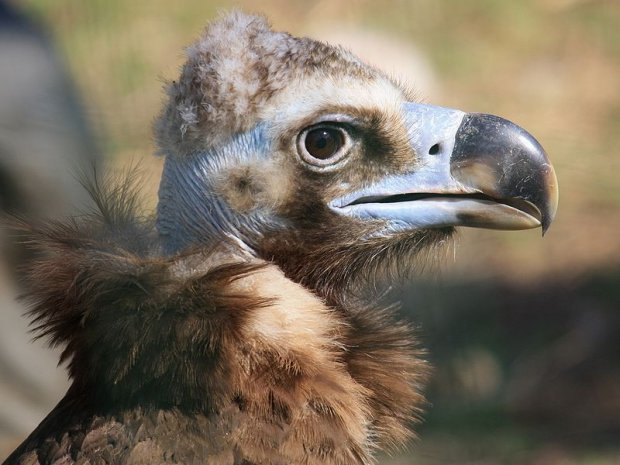 Гриф чорний

Ареал виду та його поширення в Україні: Охоплює Піренейський п-ів, пд. р-ни Балкан, о-ви Середземного моря, Пн. Африку (Атлаські гори), Передню, частково Центральну Азію до Монголії та Китаю. В Україні гніздиться тільки в Гірському Криму. Відомі зальоти в більшість обл. України.
Чисельність і причини її зміни: Популяція грифів у Криму не перевищує 50 ос., з яких щороку гніздиться 5–11 пар. Чисельність виду в Європі сягає близько 2 тис. пар. Завдяки спеціальним заходам, які впроваджують в країнах Зх. Європи протягом останніх 25 років, намітилась тенденція до збільшення чисельності. Поступове покращання ситуації з грифом спостерігається і в Криму. Основні фактори зниження чисельності: скорочення кормової бази, зростання антропогенного тиску, пряме переслідування людиною.
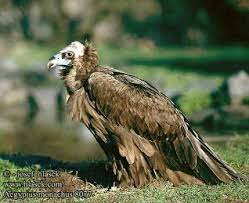 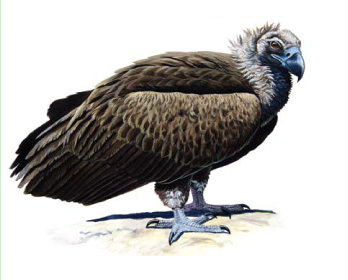 Особливості біології та наукове значення: Осілий, нерегулярно кочовий птах. Гніздиться окремими парами або розрідженими скупченнями до 5–7 пар у верхньому поясі Кримських гір. Гнізда будує на деревах. Період відкладання яєць триває з початку березня до початку квітня. У кладці одне яйце. Пташенята з’являються в травні і залишають гніздо в серпні–вересні. Живиться падлом. У пошуках корму відвідує майже усю територію п-ова.
Режим збереження популяцій та заходи з охорони: Знаходиться під охороною Бернської , Боннської  конвенцій, ЧКУ (1994). Місця гніздування в Криму охороняються у Кримському ПЗ, а також у Хапхальському гідрологічному заказнику.
Розмноження та розведення у спеціально створених умовах: Розмножується в деяких зоопарках, а також у спеціалізованих центрах, де вирощують птахів для реінтродукції.
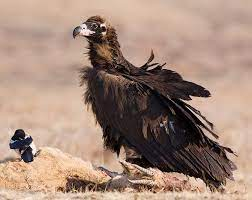 Глушець (глухар)

Ареал виду та його поширення в Україні: Від Піренеїв та Великобританії до р. Лени і Пн. Монголії. В Україні трапляється на Поліссі та у Карпатах. На Поліссі на початку ХХ ст. був поширений у всіх великих лісах. Зник з околиць Києва після 1918 р., Славути (Хмельницька обл.) і Дубна (Рівненська обл.) — після 1923 р., Чернігівської обл. — у 1930-х рр., Київської обл. — на поч. 1970-х рр. В останні роки простежується тенденція до розчленування ареалу на ізольовані ділянки.
Чисельність і причини її зміни: На початку 1970 рр. в Україні нараховано понад 8 тис. ос., у 1981 р. — 4581, у 1997 р. — 3610, у 2005 р. — 3831. Найбільша чисельність виду у Житомирській обл. (711 ос. у 2007 р.). Осіння щільність населення у Карпатах — 0,3–0,9, на Поліссі — 0,1–0,6 ос. на 1 тис. га. Зниження чисельності зумовлюють: скорочення площ ягідників, стиглих хвойних лісів, вирубування дерев біля токовищ, браконьєрство, вплив ворогів виду (собака єнотоподібний, яструб великий, бродячі собаки і коти).
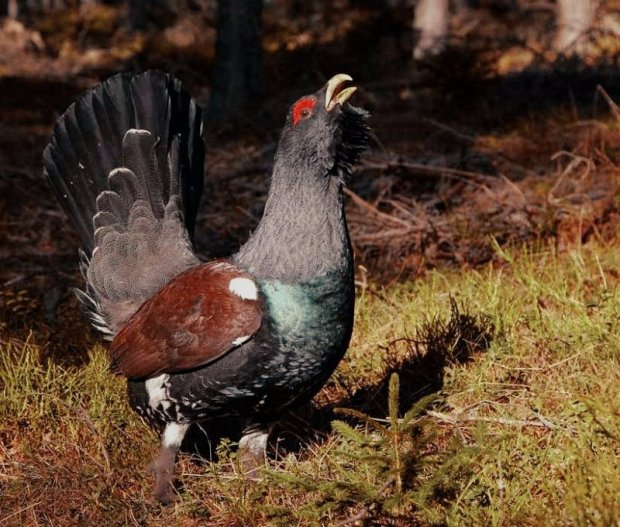 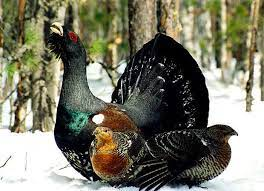 Осілий вид. Заселяє ліси тайгового типу. На Поліссі — соснові і сосново-березові ліси, багаті на ягідники, поблизу боліт (особливо верхових), галявин, згарищ. У Карпатах — приполонинні смерекові ліси, криволісся до висот 1500 м н. р. м. За незмінних умов токовища зберігаються десятиліттями. Токує у середині березня–травні. Кладки з 4–16 яєць в кінці квітня — на початку травня. Насиджування триває 22–23 доби. Пташенята — з кінця травня до початку червня. Живиться хвоєю, ягодами чорниці, журавлини тощо.
Режим збереження популяцій та заходи з охорони:Занесено до ЧКУ (1994), Додатку ІІ Бернської конвенції. Охороняється в Карпатському БЗ, «Ґорґани», Поліському, Рівненському, Черемському ПЗ, Вижницькому, Карпатському, «Сколівські Бескиди» НПП. Необхідно створювати пам’ятки природи на токовищах, заборонити рубки лісу, туристичну діяльність у гніздових стаціях, налагодити штучне розведення з наступною інтродукцією в природне середовище.

Розмноження та розведення у спеціально створених умовах: Розмножують у Росії, Німеччині, Польщі тощо.

Господарське та комерційне значення: В минулому мисливський вид, на який заборонене полювання.
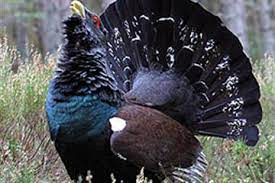 Горностай
Ареал виду та його поширення в Україні: Більша частина Європи. В Україні поширений скрізь, окрім Криму та деяких степових р-нів.
Чисельність і причини її зміни: У 1999 р. у Дунайському заповіднику було обліковано 330-470 особин. На о-вах Кременчуцького водосховища, у Чорноморському заповіднику, в дельті Дністра мешкає по 10–50 тварин. У Донецькій та Луганській областей чисельність оцінюють у 500–600 особин. Причини змiни чисельностi: трансформація водно-болотних угідь. 
Особливості біології та наукове значення: Горностай віддає перевагу зволоженим ділянкам з високим травостоєм. Мешкає у дуплах та в різних порожнинах. Він харчується норицями, мишами, ховрахами, пацюками, ондатрами та водоплавними птахами, хоча також їсть риб, амфібій, рептилій та плоди рослин. Робить схованки харчів. На берегах водойм, боліт, заплавних лісів, іноді агроценозів та населених пунктів.
Режим збереження популяцій та заходи з охорони: Занесено до ІІ видання ЧКУ,  як вид, що підлягає охороні, до Бернської конвенції. Охороняється на території державних заповідників (Дунайський, Луганський, Український степовий, Чорноморський, Карпатський, Канівський, Розточчя, Поліський та ін.), національних парків та інших об`єктів ПЗФ.
 Добре розмножується, але в Україні спеціально не розводять.
Господарське та комерційне значення: Був мисливським видом.
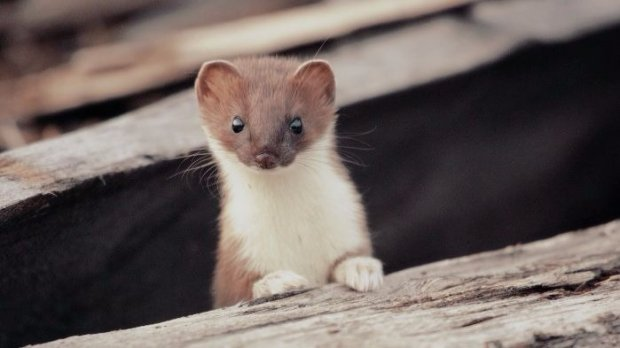 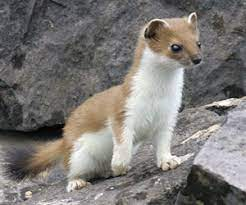 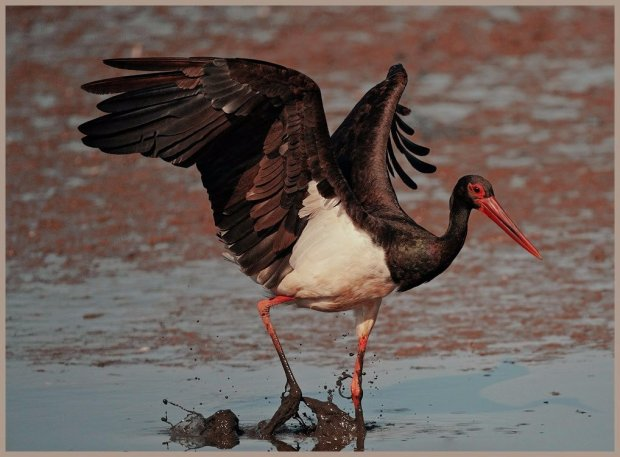 Лелека чорний

Ареал виду та його поширення в Україні: Лісова смуга Центральної, Сх. і частково Пд. Європи, а також Азія і Пд. Африка; зимівля пд. Сахари і у Пд. Азії. В Україні гніздиться на Поліссі, в Карпатському р-ні, подекуди на пн. Лісостепу: на початку ХХІ ст. ареал значною мірою відновився.
Чисельність і причини її зміни: По Україні чисельність досягає 400–450 пар. Чисельність у Європі сягає 7,8–12 тис. пар з тенденцію до зростання. Причини зміни чисельності: деградація місць гніздування через вирубування лісів, меліорація лісових угідь у смузі Лісостепу.
Особливості біології та наукове значення: Оселяється в старих лісах поблизу водойм і боліт, у період міграцій трапляється на луках, пасовищах, полях поряд з водоймами. Прилітає наприкінці березня — у квітні. Гніздиться окремими парами. Гнізда на деревах у розгалуженні головного стовбура або на великих бічних гілках на висоті 3–20 м. Живиться рибою, земноводними, водяними комахами; інколи здобуває плазунів і мишоподібних гризунів.
Режим збереження популяцій та заходи з охорони: Охороняється на заповідних територіях Полісся та Карпатського р-ну. У місцях гніздування виду та регулярного перебування під час міграцій необхідно створити природоохоронні об'єкти.
 Розмножується у зоопарках.
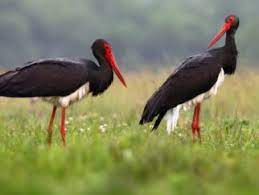 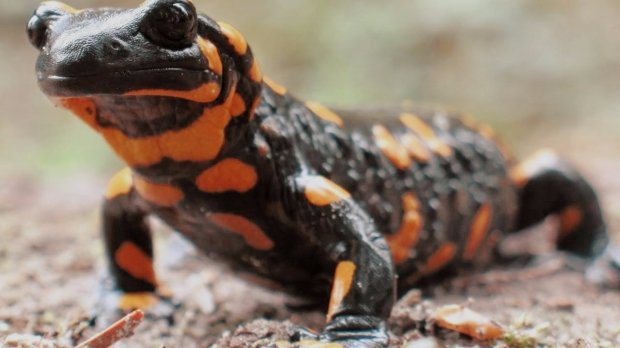 Саламандра вогняна

Ареал виду та його поширення в Україні: В Україні — у передгір’ях та інколи на полонинах Закарпатської, Львівської, Чернівецької, Івано-Франківської обл.
Чисельність і причини її зміни: В Карпатах щільність дорослих та личинок — від 12–80 до 45–50 ос./км2; в Чернівецькій обл. 8,2 і в Івано-Франківській обл. 4,9−6,3 ос./м2 площі водойми (личинки). Зниження чисельності пов’язано зі змінами біотопів та відловом.
Особливості біології та наукове значення: З’являються в кінці лютого−березні, розмноження йде майже весь період активності, але найчастіше парування відбувається у червні−липні. Ведуть присмерково-нічний спосіб життя, при підвищеній вологості активні вдень. Мешкають в зволожених лісових біотопах, знаходили на полонинах. Температурний оптимум —17–18°С, інколи активні при 8°С. Зимівля — з жовтня–листопада у порожнинах під коренями дерев, де можуть збиратися до кількох сотень.
Режим збереження популяцій та заходи з охорони: Зберігаються на природоохоронних територіях на загальних умовах.
Розмноження та розведення у спеціально створених умовах: На високогір’ї самки народжують один раз на два роки, на передгір’ях та низькогір’ї — щороку. Статевозрілість наступає на 3–4 році життя.
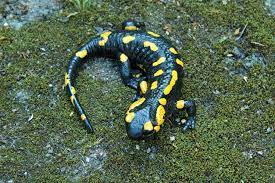 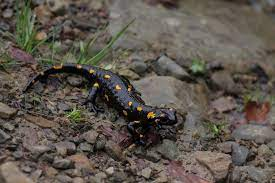 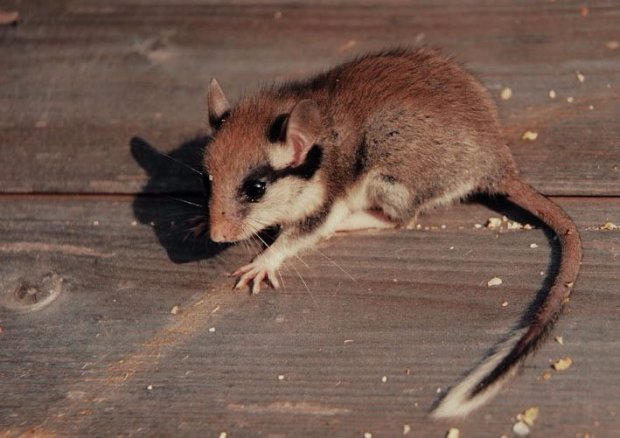 Жолудниця європейська
Ареал виду та його поширення в Україні: . Вид найімовірніше зберігся на Волині та у Центральному Поліссі.
Чисельність і причини її зміни: Всі знахідки відомі лише за давніми дослідженнями: до кінця 1970-х рр. За даними аналізу зоологічних колекцій частка виду навіть у кращі для цього виду часи становила лише 1% від усіх знахідок в Україні видів родини вовчкових. Причини змiни чисельностi: суттєве скорочення площ природних деревостанів, поширення лісових монокультур та масштабні санітарні рубки, спрямовані на знищення дуплистих дерев.
Особливості біології та наукове значення: Мешканець непорушених лісових масивів. Загалом властивий бореальним угрупованням. Селиться переважно в ялиновобукових лісах з багатим підростом та наявністю великоплідних і дуплистих дерев. Гнізда влаштовує в дуплах дерев і розщілинах, серед каміння та у ходах кротів. Всі знахідки в Україні є літніми. На зиму впадає в сплячку (з жовтня до квітня). Зимові гнізда влаштовує у дуплах або норах. Типова пожива — букові та лісові горіхи, жолуді, фрукти, комахи. Живуть до 3–5 років.
Режим збереження популяцій та заходи з охорони: Вид був внесений до 1–2 вид. ЧКУ. Ефективна охорона може бути досягнута лише при створенні великих заповідних масивів та реінтродукції виду. На цей час мережа заповідників не покриває відомі сегменти ареалу виду в Україні.
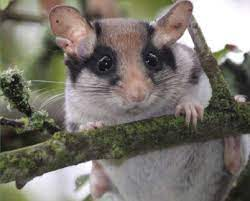 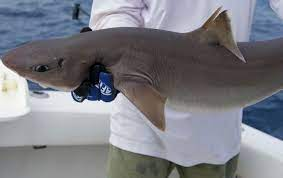 Риби Азовського моря

Дьоготь

Це єдиний вид акул, плаваючий в Азовському морі. Взагалі вони живуть в Чорному морі, але іноді катрани проходять на північ через Керченську затоку. Катран відомий також під назвами морська собака, ноготніца, звичайна колюча акула. 
Довжина дорослої особини приблизно дорівнює 160 см. Харчуються катрани чим попало, в їх раціон входять камбала, лососі, креветки, медузи і навіть водорості. Для людини вони ніякої небезпеки не представляють. Навпаки, м’ясо катрана активно використовується в харчовій промисловості.
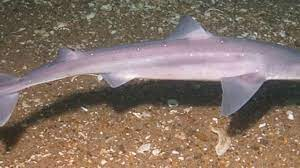 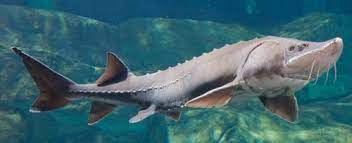 Білуга

Хоча білуга і вважається прісноводної рибою, вона чудово почувається в Азовському морі, яке відрізняється зниженою солоністю. Нереститься білуга в річках Дон і Кубань. Це найбільша прісноводна риба в світі, рекордна за масою особина досягала ваги в 1500 кг. Довжина білуги може становити 4,2 м. Деякі риби цього виду живуть близько 100 років. Білуга – це хижак, який харчується рибою, а іноді молюсками. Відзначено випадки, коли в їх животах знаходили дитинчат тюленя.

Вид знаходиться на межі знищення, а тому в Росії за ловлю білуги можна сісти у в’язницю на 3 роки. Але браконьєри йдуть на ризик, адже чорна ікра білуги є найбільш дорогою. За банку з 250 грамами такої ікри на чорному ринку дають 500 дол .
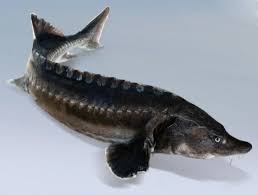 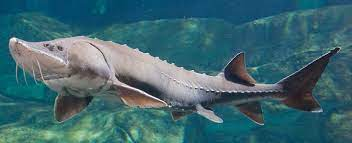 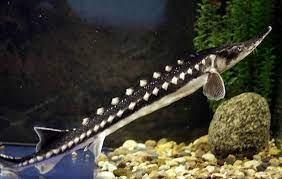 Севрюга

Один з видів осетрів. В середньому довжина особини становить 80-90 см, хоча рекорд дорівнює 220 см. Володіє подовженим і плоским рилом і короткими вусиками. Середня вага становить 8-9 кг, але зустрічалися і екземпляри масою до 80 кг. Нерест севрюги відбувається в травні. Як і інші осетрові Азовського моря, севрюга вважаються вимираючим видом і знаходиться під охороною держави.

Чорноморсько-азовський оселедець

Вам може сподобатись:  Цікаві факти про ящірок
Її тіло як би сплющене з боків, а верхня щелепа виступає над нижньою. Харчується оселедець в основному ракоподібними. Максимальна довжина однієї риби становить 39 см. Нереститься оселедець з травня по серпень в прісноводних річках. Період часу з вересня по лютий цей вид віддає перевагу проводити в Чорному, а не Азовському морі.
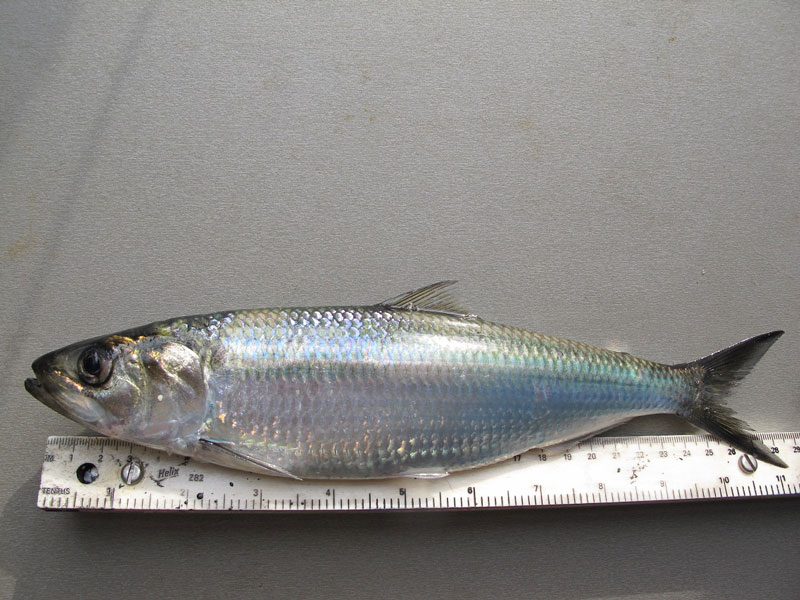 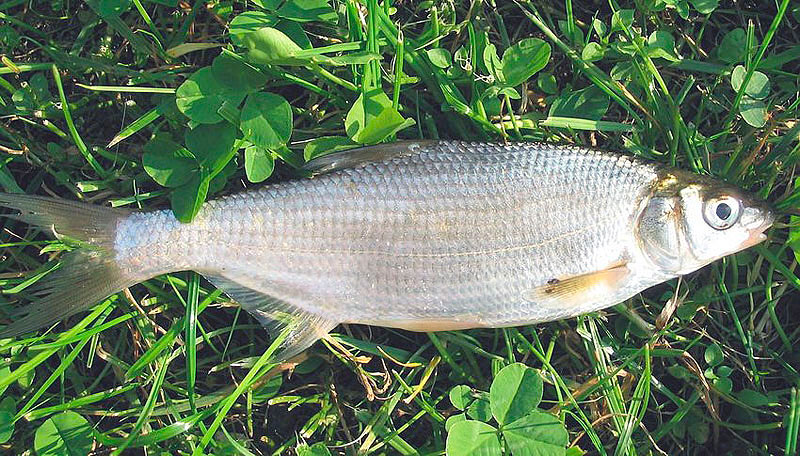 Малий чорноморський рибець
 

Відомий також під назвою сирть. Цей вид належить до сімейства коропових. Довжина тіла рідко перевищує 19 см, а маса однієї особини не доходить і до 100 м Має сріблястий забарвлення, але спина у нього чорна. Харчується малий рибець личинками комах, молюсками й ракоподібними. Знаходиться під загрозою зникнення.
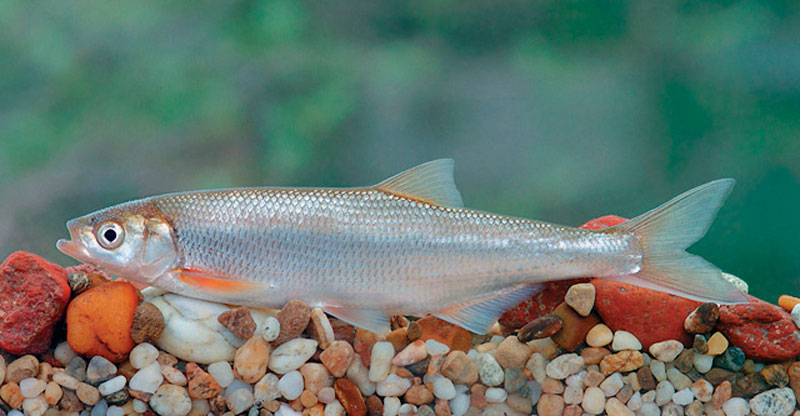 Шемая

Відноситься до коропових риб. Довжина тіла, стиснутого з боків, становить 40 см, а маса в середньому дорівнює 300 грамам. Живе приблизно 12 років. Шемая має зелене забарвлення, в якому присутні і сині відтінки. Веде стайня спосіб життя. Харчується комахами і планктоном, а також більш дрібною рибою.
Судак

Маса одного судака може становити 10-15 кг, а його довжина часом перевищує метр. Судак відрізняється зубами, які схожі на ікла і розташовуються на верхній щелепі цієї риби. Є класичним хижаком. За рахунок особливостей зору судак може полювати навіть при майже відсутності освітлення. При цьому він вважає за краще використовувати тактику засідок. Нерест судака проходить в квітні-травні. Ця риба дуже цінується своїм свої дієтичним м’ясом, яке має низьку жирність і містить всі 20 амінокислот, необхідних людині для повноцінного харчування.
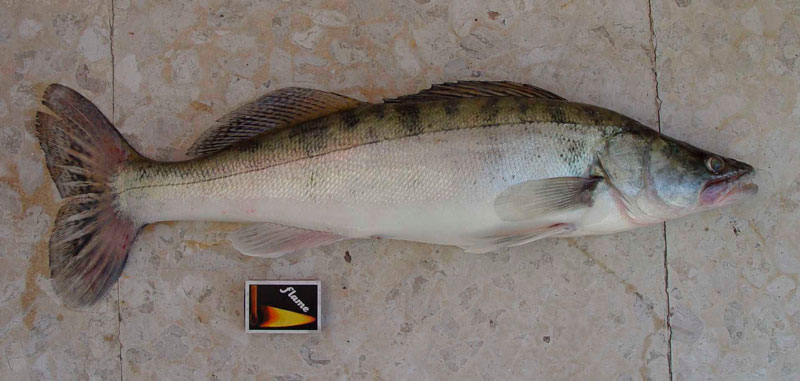 Лящ
Довжина ляща може досягати 82 см, а його висота – 27 см. Цей вид відрізняється маленькими розмірами голови та рота. Цікаво, що на кінці рота розташовується трубочка, яка може висуватися вперед. В молодості лящ має сріблястий забарвлення, однак з роками (а це риба живе до 23 років) його боки і черево трохи жовтіють.
За допомогою свого рота-трубочки лящ шукає прожиток в морському мулі. В основному він харчується водоростями, равликами і личинками комах. Лящі воліють триматися великими зграями, які здатні повністю «очистити» ділянку дна водойми від комах.
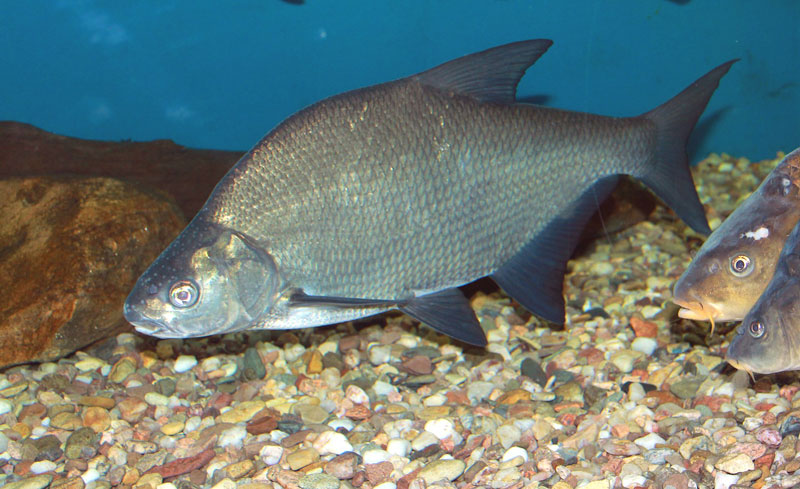 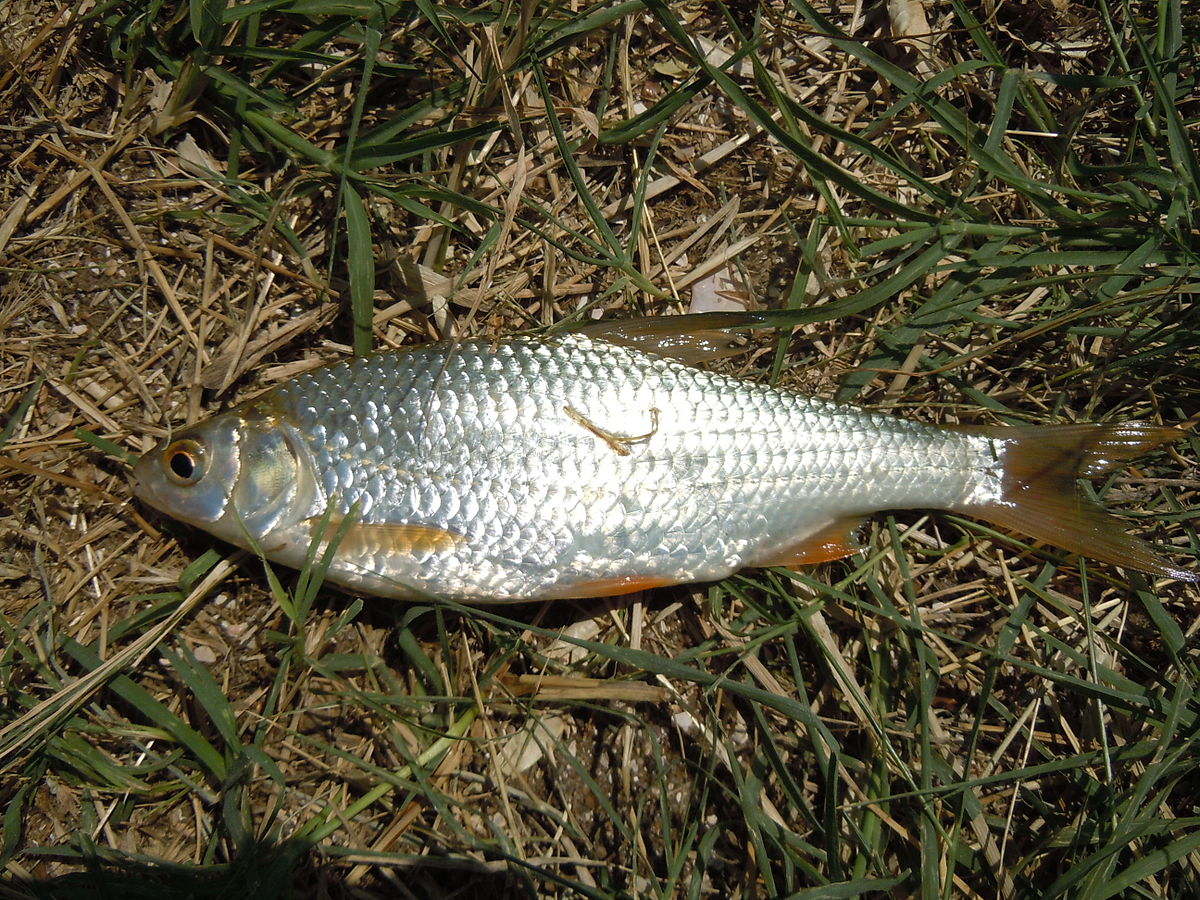 Азово-Чорноморський баран
 
Володіє овальним тілом з великою висотою, на спині у неї є невеликий горб. Тарань повністю покрита дрібною лускою, в забарвленні якої переважають сині та зелені відрізки. Очі великі, оранжевого кольору з чорним зіницею. Передні плавники розвинені слабко, а хвостовик розділений на дві частини.
Довжина тарані становить близько 20 см, а її маса дорівнює 300-400 грамам. Перед нерестом риба харчується в основному рослинною їжею, а після нього вона переходить на тварин – молюсків і рачків. Відзначено випадки, коли тарані поїдали власне потомство.
Чехоня

Ще один представник сімейства коропових. Відомий також під назвами Чухоні, сабляніца, чеша. Одна особина важить близько 2 кг і досягає довжини в 60 см. Спинний плавник дуже маленький і має сіре забарвлення. Лускою покрите все тіло, крім частини черева.
Харчується хробаками і личинками комах, а також дрібними рибами. Нерест чехоні відбувається протягом травня і червня.
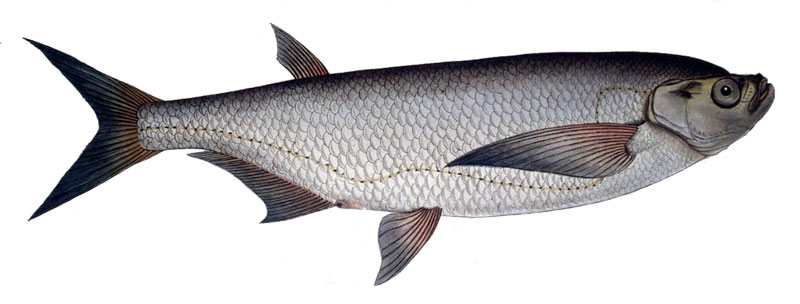 Піленгас

Іноді його називають беленгасом. За формою тіла нагадує торпеду. Голова широка, а газу мають червоний відтінок. Вага піленгаса в середньому становить 7 кг (хоча є повідомлення і про 12-кілограммоих особин), довжина тіла зазвичай дорівнює 150 см.
Раніше піленгас жив тільки в Японському морі. Однак в 1970-х р цей вид був завезений і в Азовське море, де він успішно акліматизувався. Часто піленгаса харчуються мертвою рибою, а також черв’яками та донними безхребетними.
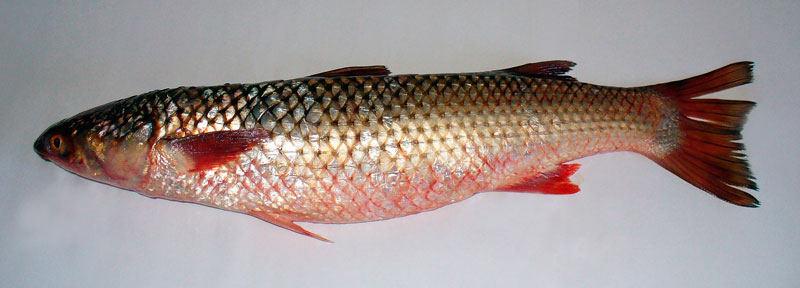 Тюлька
 
Відноситься до сімейства оселедцевих. Важить близько 22 г і досягає довжини в 15 см. Має дуже широку голову. Серед забарвлень тюльки переважає золотий, сріблястий і сіро-зелений. Одна особина живе не більше 4-5 років.
Харчуються тюльки зоопланктоном і в свою чергу служать кормом для осетрових і риб та судаків. Нерест відбувається в районі Таганрозької затоки з квітня по серпень. Тюлька активно використовується в харчовій промисловості, проте існування цього виду поки ніщо не загрожує.
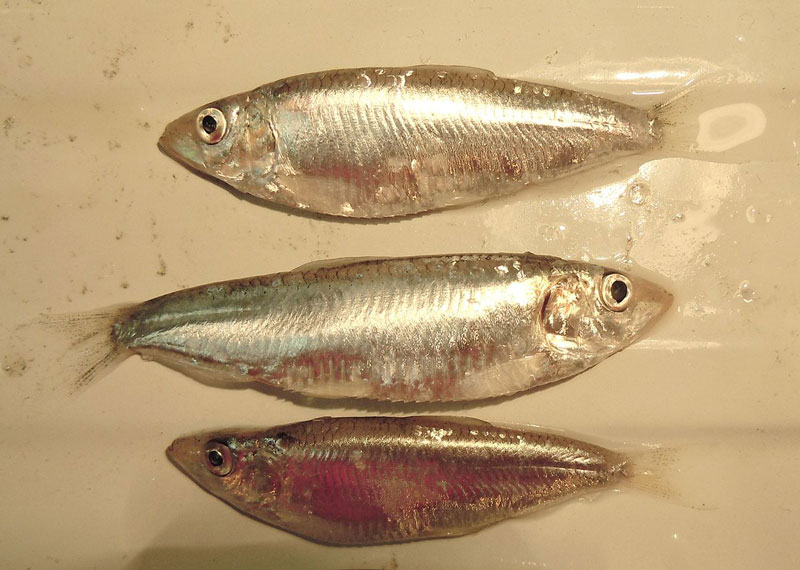 Трубкорот

Має дуже довге й тонке тіло, що досягає 37 см. Має рило, що нагадує за формою голку. Рот дуже маленький, зуби в ньому відсутні. На череві плавників немає, вони присутні тільки на спині і хвості риби-голки.

Харчується мальками і ракоподібними. Коли видобуток пропливає в 4 см від рила риби, вона просто всмоктує через нього воду і тим самим затягує жертву в свій рот.
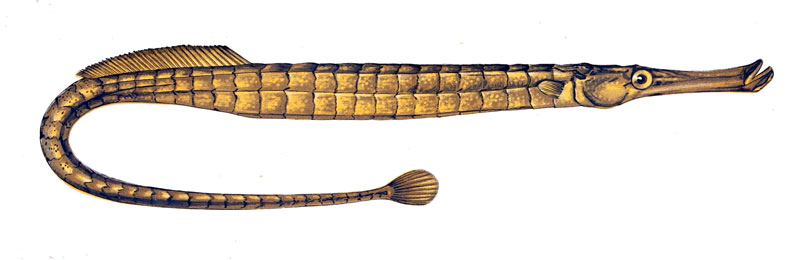 Гостроніс

Має циліндричне тіло довжиною 20-40 см. Має бірюзовий забарвлення, на Рилєєв луска відсутня. Гостроніс вважає за краще триматися в зграях, харчується водоростями, молюсками, хробаками, рачками. Гостроніс має високу швидкість плавання і навіть здатний вистрибувати з води. Вкрай чутливий до температури навколишнього середовища.
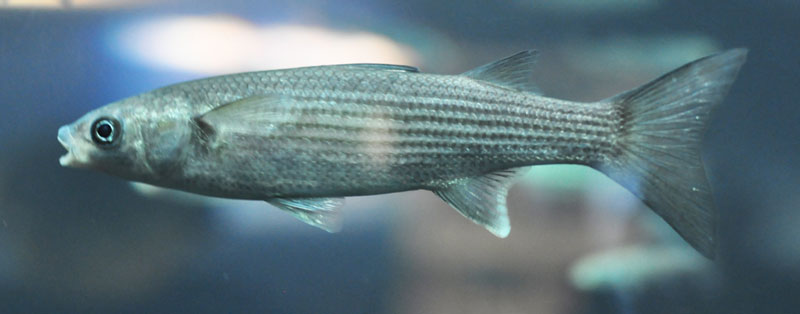 Риби Чорного моря

У складі 160 видів чорноморських риб промисловими в 50-х роках вважалися камбала-калкан, кефаль, білуга, сарган, оселедець, бички, морський окунь, кілька, ставрида, хамса. Пройшло всього 40 років, і в числі промислових риб нині залишилися чи не три останні види. Всі інші промислове значення з різних причин втратили. 
Ставрида. Широко поширена по всій прибережній зоні Чорного моря, утворює ряд місцевих стад. Довжина рибки 10-17 см, вага 15-75 г, живе від одного до трьох років. Нереститься з травня по серпень. Ікринок до 50 тисяч. Харчується зоопланктоном і дрібною рибкою. 
Пеламіда. Родичка скумбрії. Сильний, швидко плаваючий хижак. Досягає 60-80-сантиметрової довжини, живе більше 10 років. У Чорному морі годується і літом нереститься, але восени і памолодь, і дорослі йдуть на південь через Босфор, 1остіт у нас не щороку, все рідше і рідше. 
Бичков у Чорному морі більше 10 видів: бичок Бубир, Афія, 6ичок-цуцик, приклеює ікринки на кам'янистих мілководих розсипах і ін. Найбільший бичок-мартовік, або жаба. Найчисленніший бичок-кругляк - відмінний сім'янин і дуже дбайливий батько.
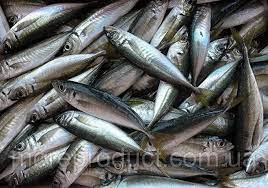 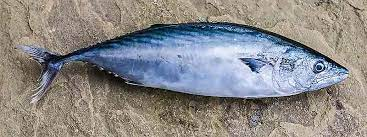 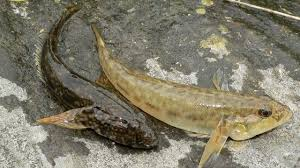 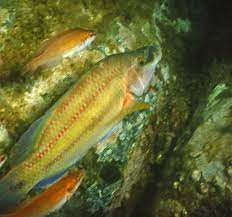 Зеленушки. У Чорному морі їх 8 видів. Улюблені місця перебування - скелі з чагарниками цистозіри. Харчуються молюсками, черв'яками, ракоподібними. Інтенсивно вибиваються підводними мисливцями. У період нересту деякі зеленушки будують між каменів кубла. Ікринок до 50 тисяч. 



Камбала-калкан. Зустрічається повсюдно. Любить піщані і черепашкові ґрунти. Взимку і влітку тримається на глибині, навесні і восени переходить на мілководді. Нереститься з квітня по липень. Розміри дорослих особин до 70 см. Вага біля 12 кг Харчується донною рибою, крабами.




Скат-хвостокол. Хрящова, плоска живородна риба, родичка акул. Особливо великі самки досягають довжини 2,5 метра. Харчується донними рибами, креветками, крабами, молюсками. На хвості - зазублена кістяна голка, в основі якої розташовується отруйна залоза. Укол для людини хворобливий, іноді смертельний.
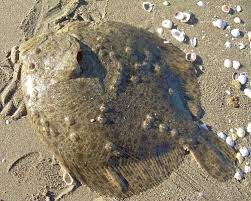 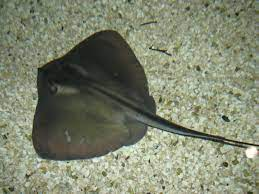 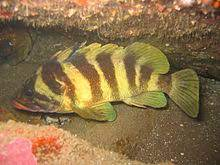 Спікера (морський окунь). Навесні і влітку в Чорному морі спікер особливо багато. З квітня по липень входять в прибережні води для нересту. Плодючість від 1300 до 10000 ікринок. Харчуються зоопланктоном. Довжина самок 8-16, самців 13-20 см. Вага до 100 г . Поряд зі ставридою - основний об'єкт любительського лову. 




Сарган. Стадна, довжиною до 75 см стріловидна риба. Щелепи подовжені, клювовідниє. Луска дрібна, спинка зелена. Живе до 6-7 років. Статевозрілою стає до року. Нереститься з травня до кінця серпня. У різні сезони мігрує у зв'язку з нерестом, нагулом, зимівлею. У листопаді відходить на південь. Зимує в Мармуровому морі.
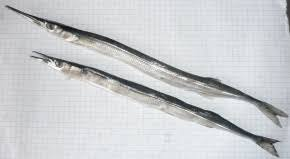 Луфарь. Хижа стадна риба. При вазі 8-10 кг в довжину досягає метра. Тіло з боків довгасте. Рот великий, щелепи великі, гострозубими. Харчується виключно рибою. Живе 8-9 років. 
Морський півень (або трігла) з верхніми плавниками, що нагадують крила, і нижніми твердими плавниками, на які спирається риба, пересуваючись по дну; 
Морський чорт - риба з великою зубастою пащею. Він стрибає по дну на передніх плавниках або сидить, причаївшись і приманює до себе рибу вусиком, що нагадує хробака. Морський чорт може проковтнути рибу таких же розмірів, як і він сам, а сам він досягає півтора метрів в довжину. Оселився в Чорному морі недавно. В чорне море поступово і переселяються організми, не жили тут раніше. Для людини морський чорт не небезпечний. Живе він на глибинах 30 - 50 метрів. Ікру він метає стрічками довжиною метрів десять. 
Не тільки риби, але й інші організми переселяються в це тепле море. Наприклад, з'явилися кальмари десятиногі спрути, родичі восьминогів. З'явилися й омари - раки довжиною до метра, кожна клешня яких досягає іноді 30 сантиметрів. Раки мають червоний колір і живуть на глибині декількох десятків метрів. Це - нічні хижаки, вдень вони сплять. 
Морська лисиця, до речі, дуже схожа на морського кота, обидва вони відносяться до скатах. Скати мають ромбоподібну форму тіла і довгий хвіст. Скат морська лисиця не отруйний, на відміну від свого родича - отруйного морського кота.
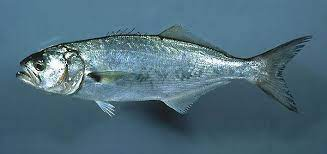 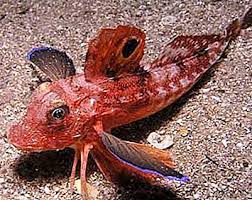 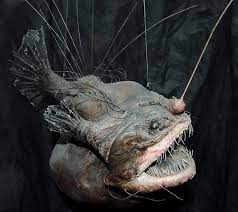 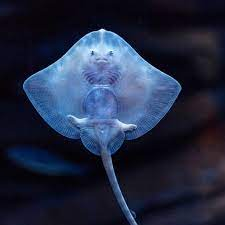 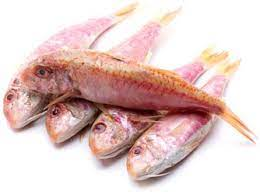 Риба барабуля, або султанка, - нешкідлива тварина. Вона не нападає на інші істоти і здобуває собі їжу, розриваючи своїми твердими вусиками ґрунт дона.

Звіздар (якого іноді називають морською коровою) заривається глибоко в мул, виставивши на поверхню один лише вусик, нагадує щетинистого хробака. Цим вусиком він привертає до себе маленьких рибок і заковтує їх. 
Морська голка і морський коник відрізняються від інших риб тим, що їх самки відкладають ікру не в воду, а в особливі шкірні складки на спині самців і самці виношують ікру до появи мальків. Цікаві також очі морського коника і морської голки. Кожен з цих очей обертається самостійно. І коник, і голка можуть дивитися одним оком в один бік, а іншим - в іншу. На голку дуже схожий сарган, що має на відміну від неї подовжені щелепи. М'ясо сарганів дуже смачно. Кістки мають зелений колір. 
Кам'яні, або морські окуні - невеликі рибки, які зазвичай тримаються серед скель і каменів, цікаві тим, що всі вони гермафродити, але дозрівання ікри і молочка відбувається у них в різний час, і, таким чином, ця риба поперемінно виявляється то самцем, то самкою.
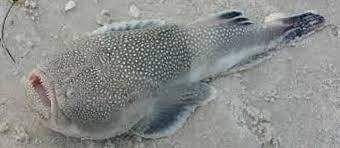 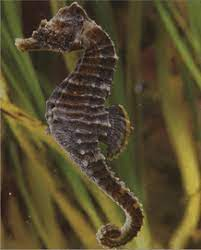 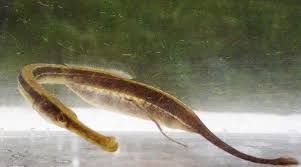 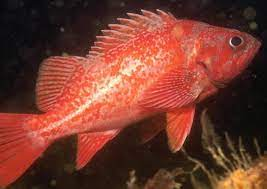 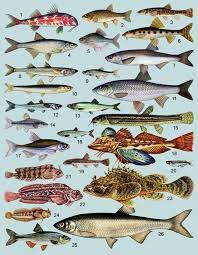 Риби й членистоногі Дніпра

У Дніпрі водяться майже всі з відомих в Україні понад 70 видів риб. Нижня частина річки багатша на рибу — там водиться 60—65 видів, тоді як біля Києва — лише 40. Найпоширеніші — коропові, прохідні й напівпрохідні риби (оселедці, осетрові, тараня та інші), які раніше заходили високо по течії, але після спорудження водосховищ затримуються на греблі, а то й взагалі не виходять із нижньої течії.
У верхньому Дніпрі зовсім зникло чимало типових річкових риб, в тому числі прохідні риби — білуга, чорноморсько-азовський осетр та оселедець, лосось, річковий вугор, а також зменшилась чисельність стерляді, підуста, головня, в'язя, жереха, линка. Їхнє місце займають озерні форми: лящ (близько 40 % вилову), щука, сом, короп, плітка, окунь.
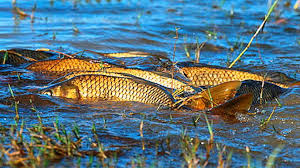 У цілому за час існування водосховищ видовий склад риби в Каховському водосховищі зменшився від 67 до 56, в решті — від 58 до 45-50. З наявних 56 видів риб дніпровських водоймищ — станом на 2006 рік — 13 долучають до сміттєвої (непромислової) риби, що через малі розміри не мала промислового значення. Корисними були лише 23 види.

У середині 50-х років річка давала близько 80 % усієї виловленої в річках УССР риби: 7 800 — 11 000 тонн на рік. У середині 90-х — 18 500 тонн, що в грошовому еквіваленті перевищувало 33 мільйони гривень, а в 2000 році — 7 000 — 8 000 тонн на рік.

Також у Дніпрі водиться 2 види раків: довгопалий та товстопалий.
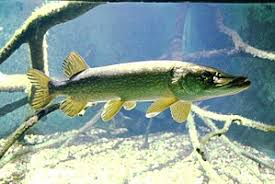 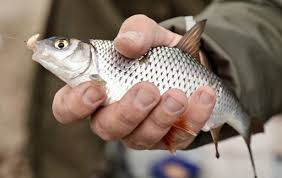 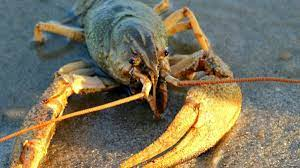